BỘ GIÁO DỤC VÀ ĐÀO TẠO
CUỘC THI THIẾT KẾ BÀI GIẢNG ĐIỆN TỬ
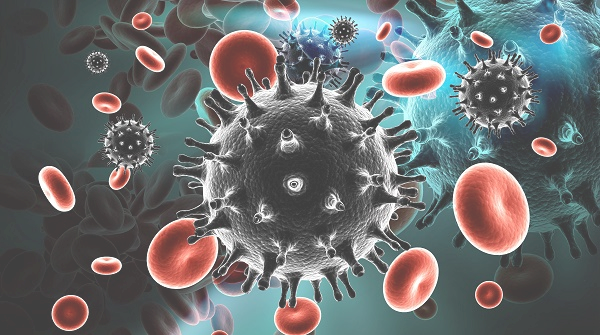 Tên bài giảng: Phòng tránh HIV/AIDS 
Môn: Khoa học/ Lớp: 5
Giấy phép học liệu mở: CC BY/CC BY-SA
Giáo viên: Đỗ Minh Phương
E-mail: mphuong0497@gmail.com
Trường: Tiểu học Bồ Đề
Tháng 10/2021
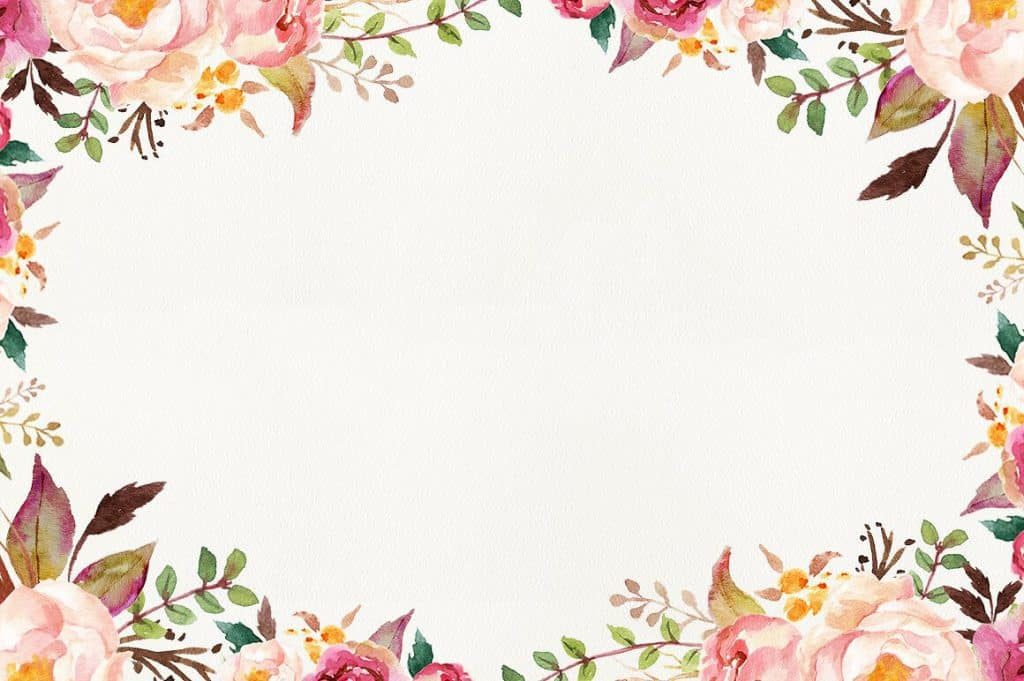 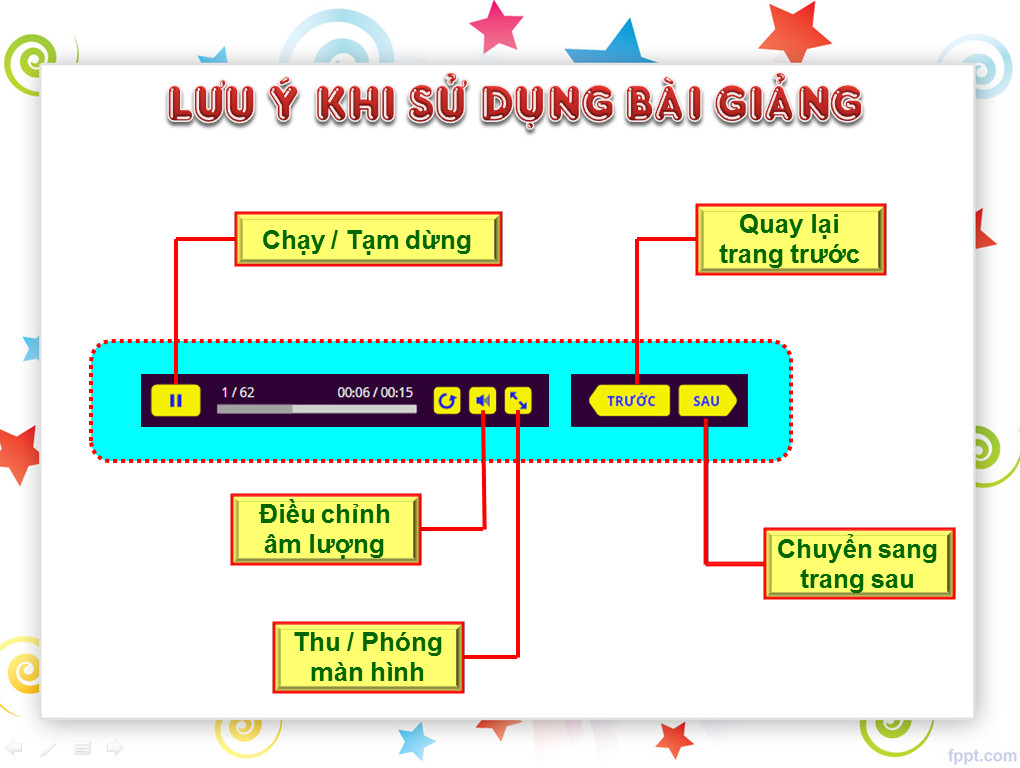 Trong quá trình học bài, muốn dừng lại ở bất kì thời điểm nào của một trang hay muốn chuyển trang tiếp theo hoặc xem lại trang trước, em nhấn chuột vào các biểu tượng trên thanh điều khiển ở phía dưới.
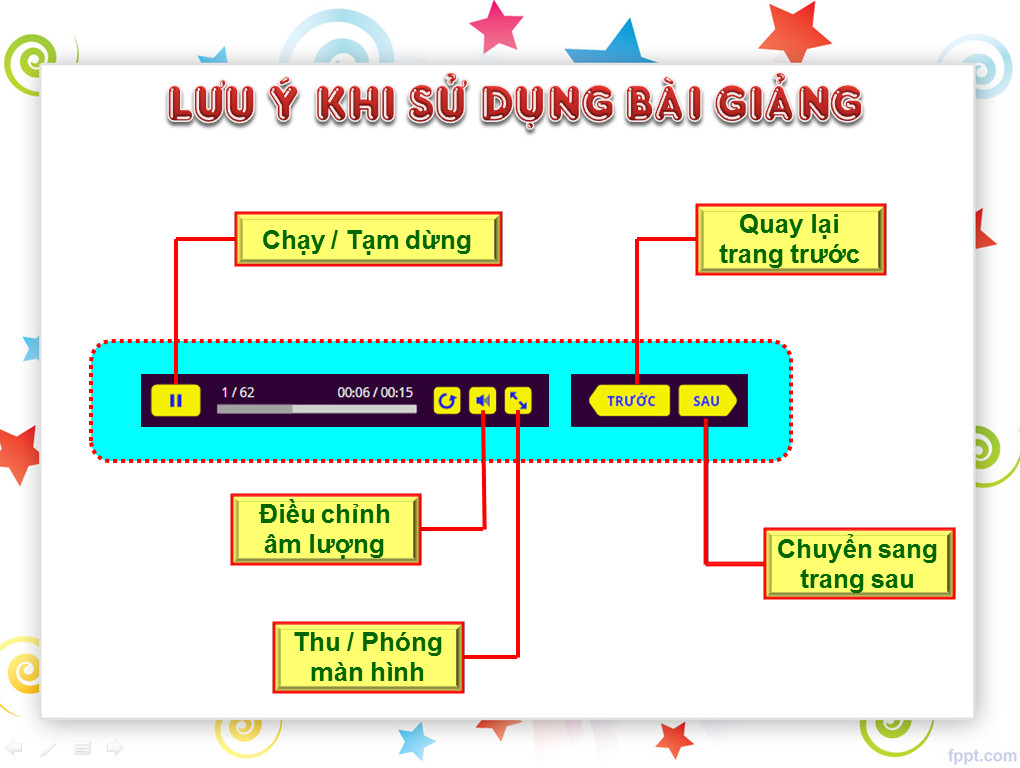 THAO TÁC VỚI BÀI TẬP TƯƠNG TÁC
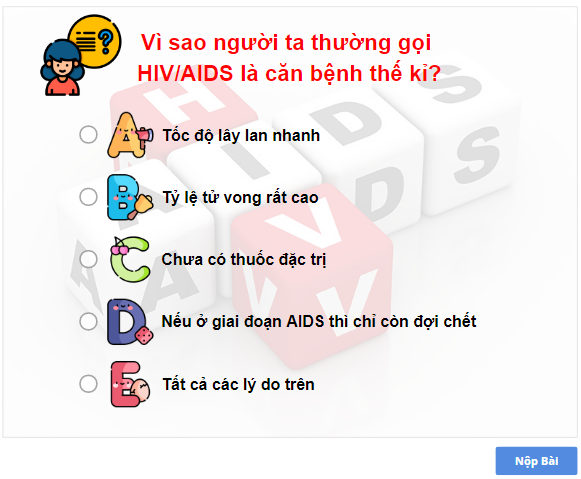 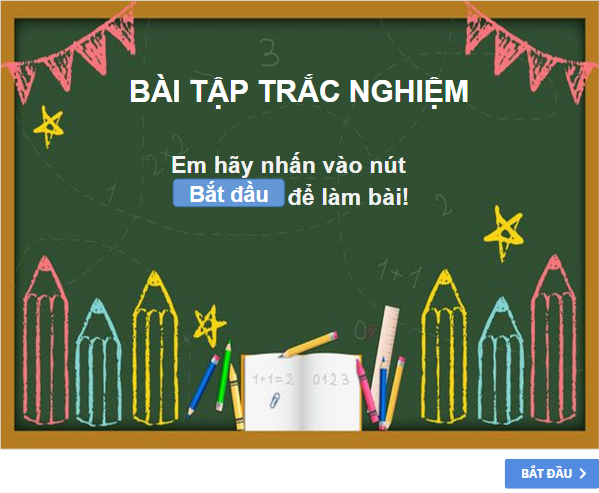 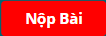 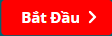 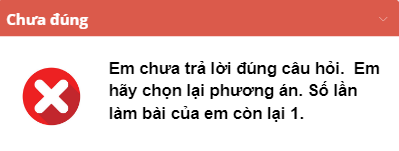 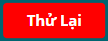 Quiz
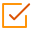 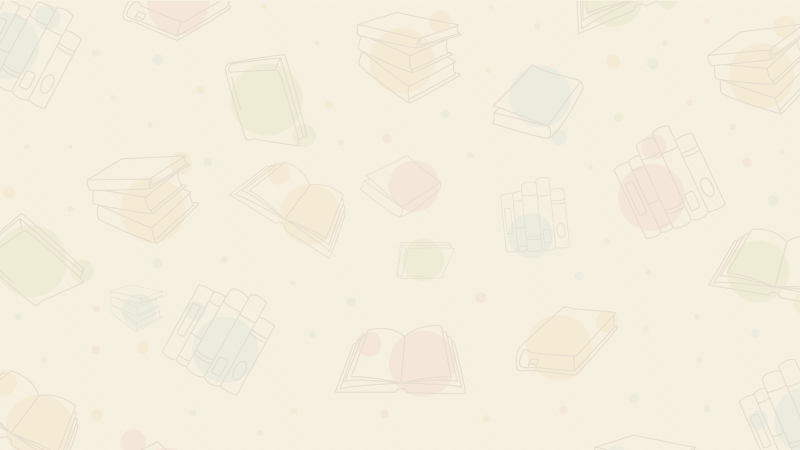 Click the Quiz button to edit this object
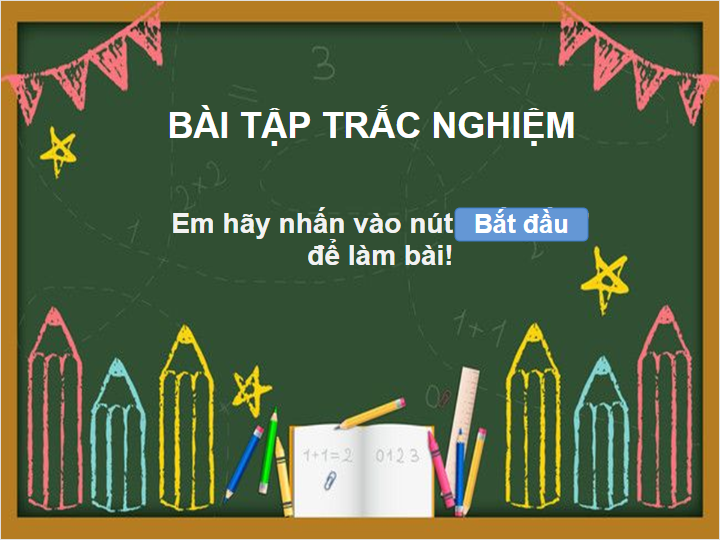 KHOA HỌC
Phòng tránh HIV / AIDS
YÊU CẦU CẦN ĐẠT
Vận dụng kiến thức để tuyên truyền, vận động mọi người phòng tránh HIV/AIDS.
Giải thích được một cách đơn giản các khái niệm HIV, AIDS.
Nêu được các con đường lây nhiễm và cách phòng tránh.
01
02
03
HOẠT ĐỘNG 1
Những hiểu biết ban đầu về căn bệnh HIV/AIDS
HOẠT ĐỘNG 2
HIV/AIDS là gì? Con đường lây truyền HIV/AIDS
HOẠT ĐỘNG 2
HOẠT ĐỘNG 2
Quiz
HIV/AIDS là gì? Con đường lây truyền HIV/AIDS
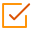 HIV/AIDS là gì? Con đường lây truyền HIV/AIDS
Click the Quiz button to edit this object
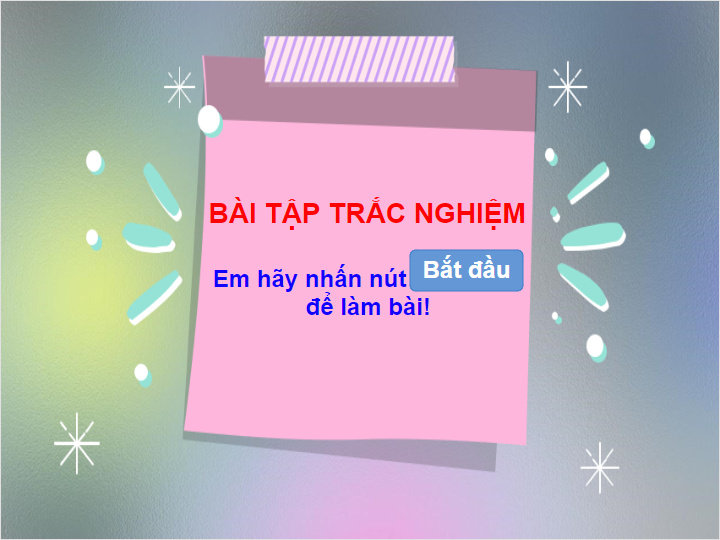 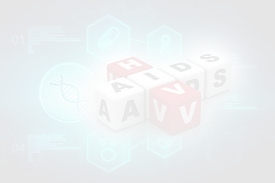 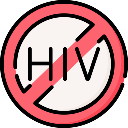 HIV là một loại vi-rút gây suy giảm miễn dịch ở người.
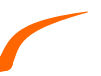 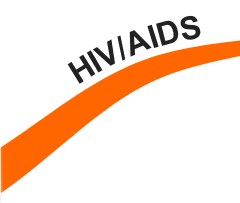 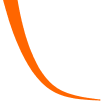 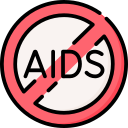 AIDS là giai đoạn phát bệnh được gọi là "Hội chứng suy giảm miễn dịch".
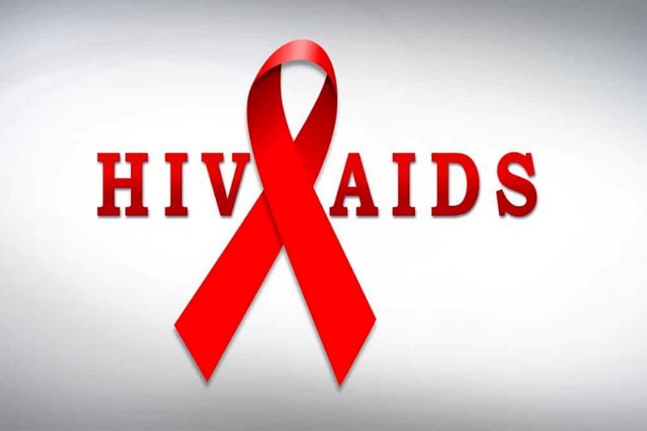 HIV
CON ĐƯỜNG LÂY NHIỄM
Quiz
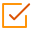 Click the Quiz button to edit this object
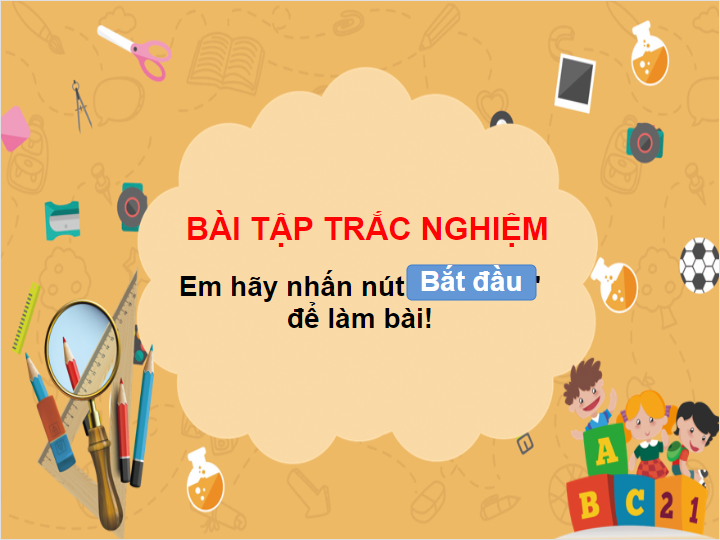 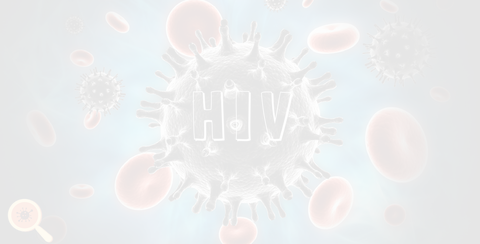 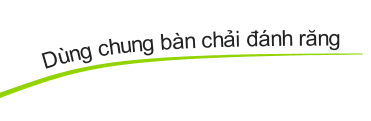 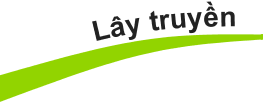 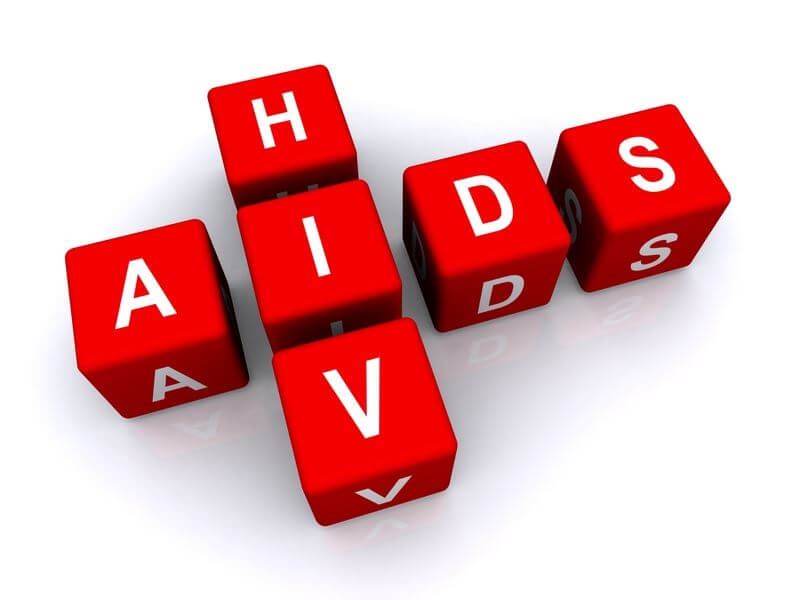 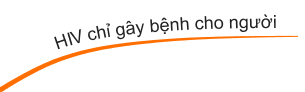 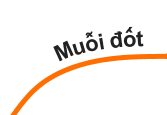 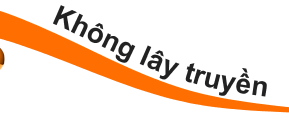 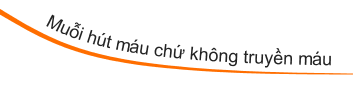 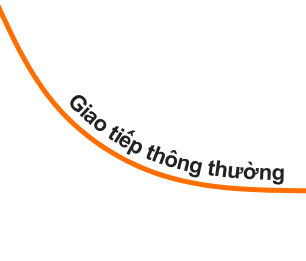 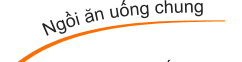 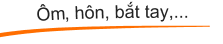 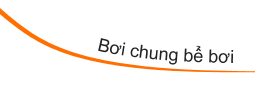 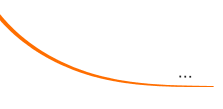 Quiz
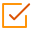 Click the Quiz button to edit this object
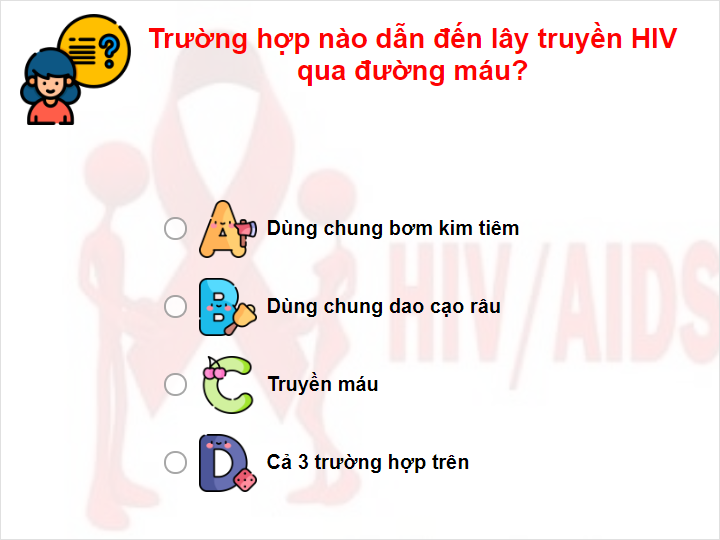 Quiz
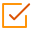 Click the Quiz button to edit this object
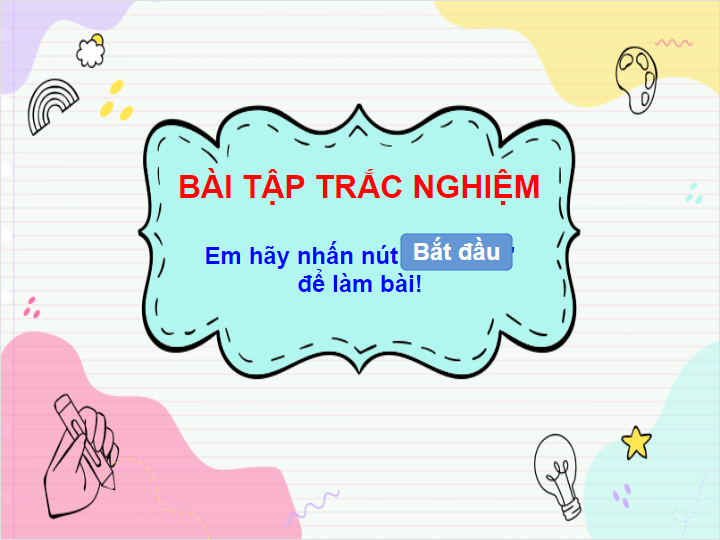 Thuốc phòng ngừa, điều trị HIV/AIDS
Thuốc ART
Thuốc ARV
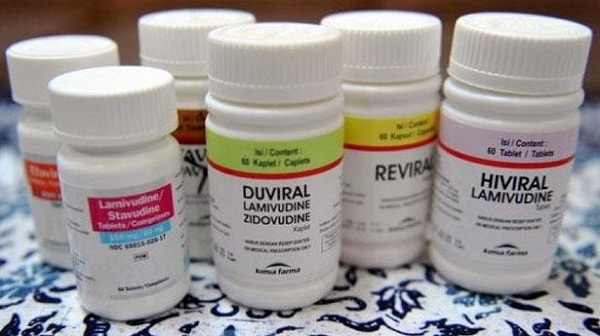 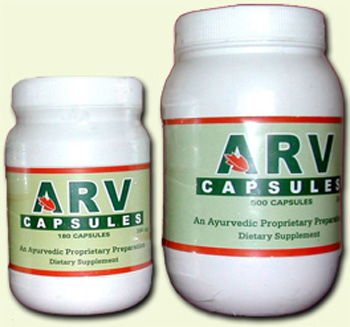 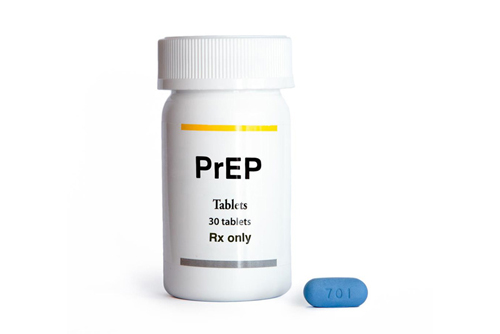 Thuốc PrEP
Quiz
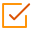 Click the Quiz button to edit this object
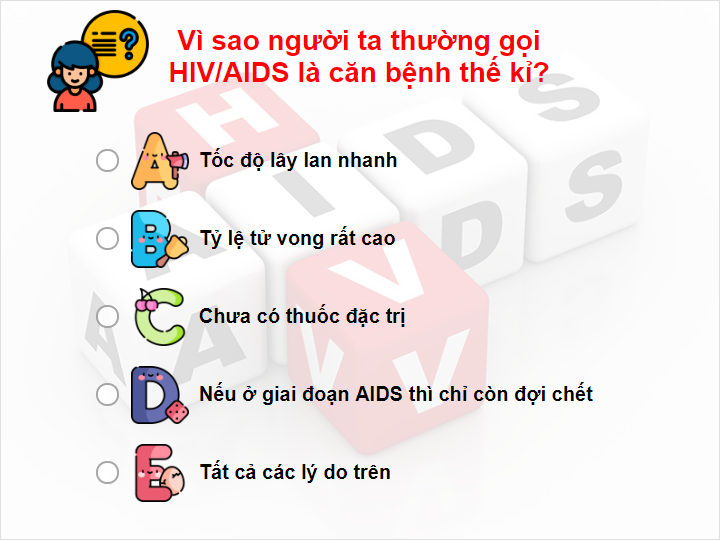 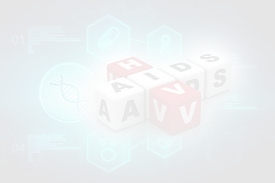 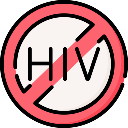 HIV là một loại vi-rút gây suy giảm miễn dịch ở người.
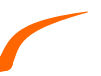 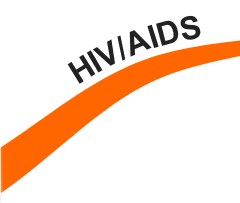 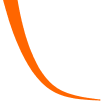 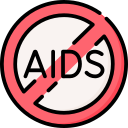 AIDS là giai đoạn phát bệnh được gọi là "Hội chứng suy giảm miễn dịch".
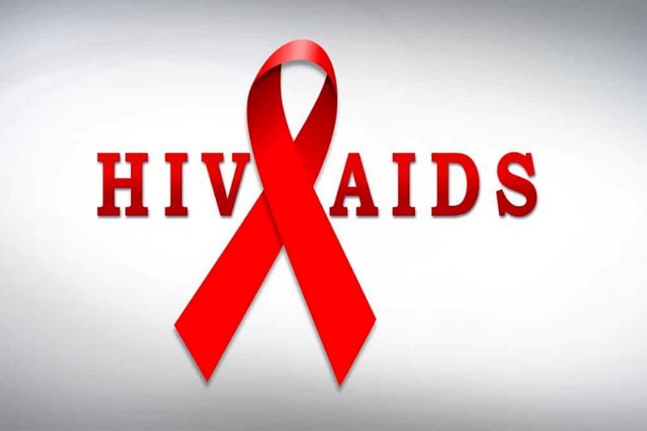 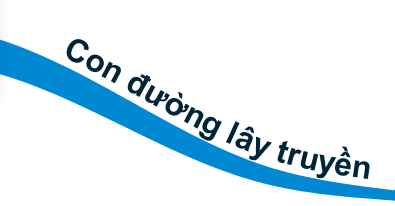 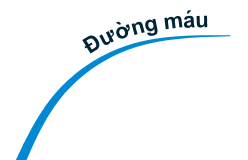 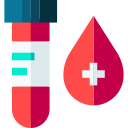 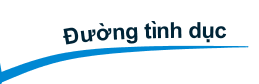 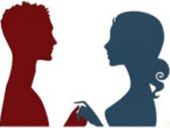 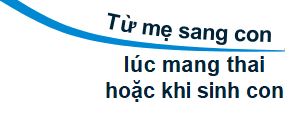 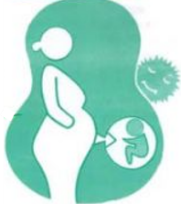 HOẠT ĐỘNG 3
Cách phòng tránh HIV/AIDS
Quiz
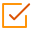 Click the Quiz button to edit this object
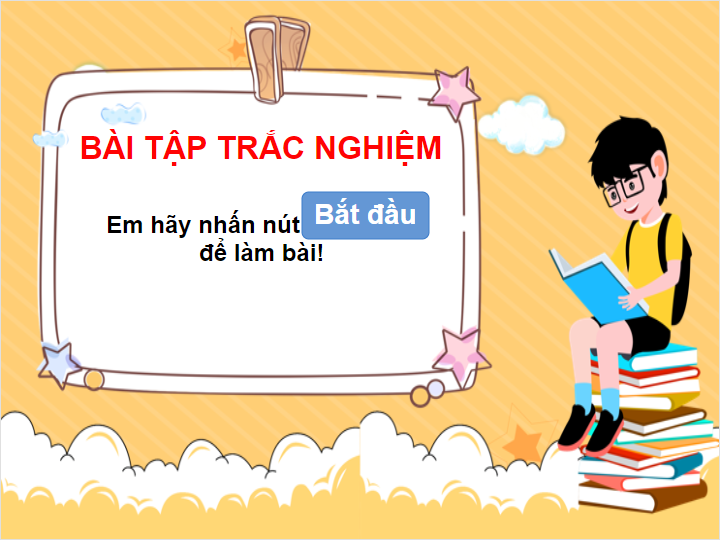 Quiz
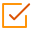 Click the Quiz button to edit this object
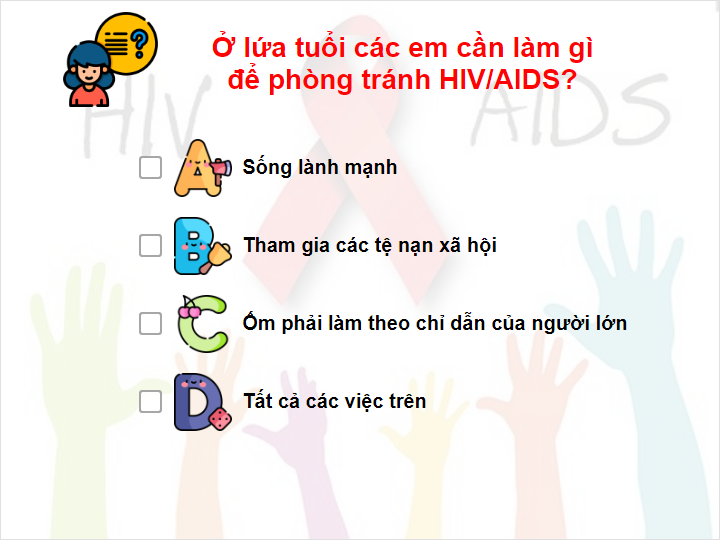 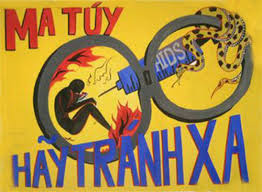 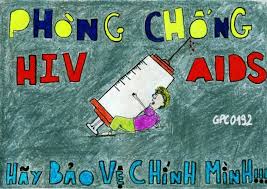 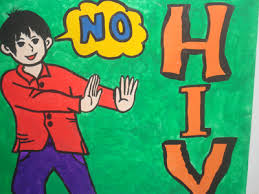 Trường học, khu phố tuyên truyền mọi người phòng tránh HIV/AIDS
Có bài tuyên truyền về bệnh HIV/AIDS 
vào ngày 1/12.
Treo biển tuyên truyền:
* Phòng tránh HIV/AIDS là bảo vệ chính bạn và gia đình bạn.
* Hãy hành động vì mục tiêu: Không còn người  nhiễm mới HIV.
* Hãy tránh xa ma túy – con đường ngắn nhất dẫn đến HIV/AIDS.
* Không kì thị, phân biệt đối xử với người bị nhiễm HIV/AIDS.
Quiz
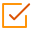 Click the Quiz button to edit this object
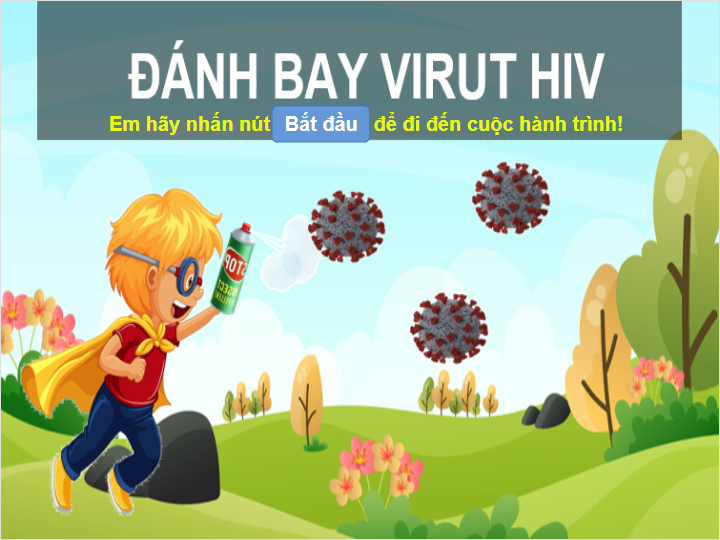 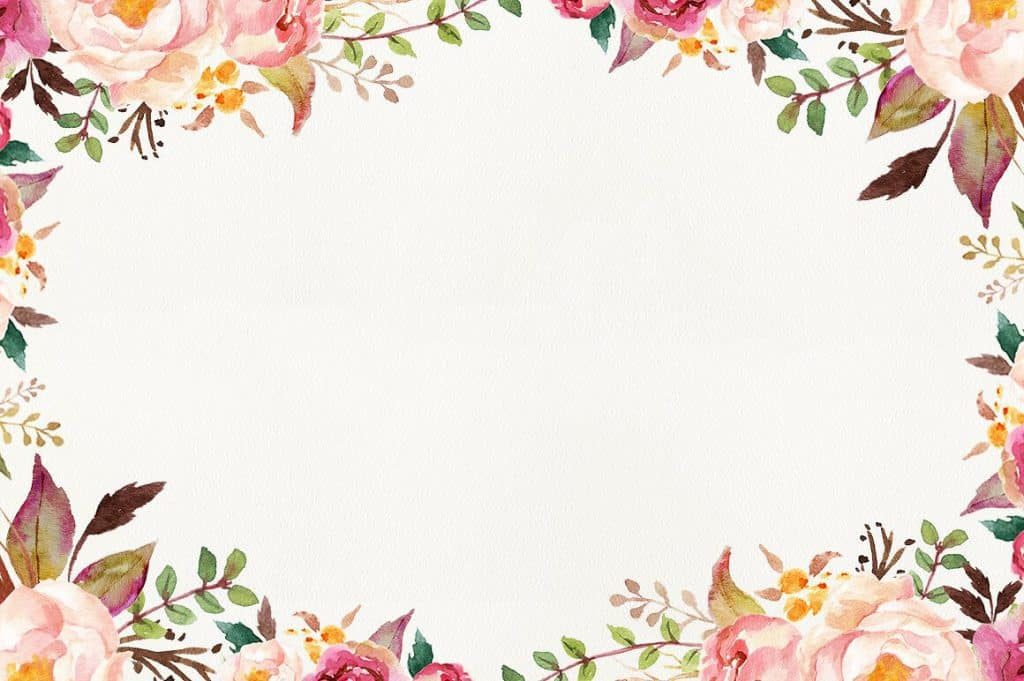 TƯ LIỆU THAM KHẢO
Phần mềm:
Ispring Suite 10
Camtasia 9
Adobe Photoshop
2. Hình ảnh:
- Tự chụp và từ google.com
3. Tài liệu:
Các đoạn thu âm lời giảng do giáo viên thực hiện.
Sách giáo khoa, sách tham khảo môn Khoa học lớp 5.